Конкурсная работа для участия  во Всероссийском конкурсе лучших практик и инициатив социально-экономического развития субъектов Российской Федерации
Номинация: 
«Обеспечение доступности услуг в социальной сфере»
Социальный проект 
«Организация высокотехнологичной помощи кардиохирургического профиля жителям города Волгодонска»
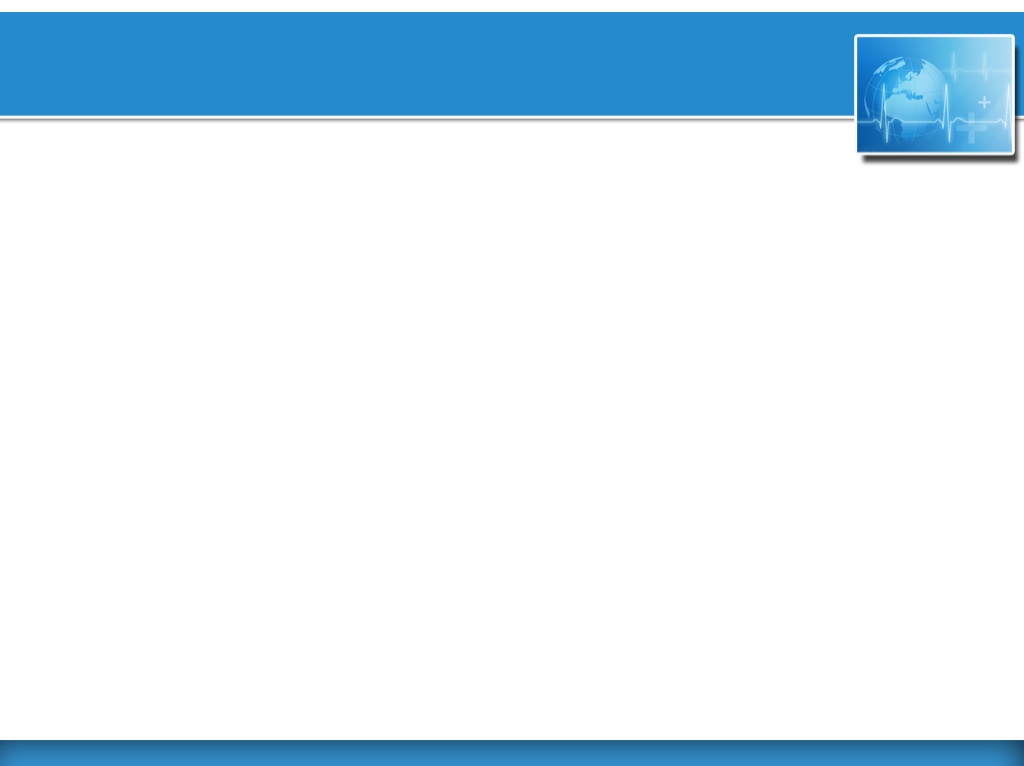 Краткое описание ситуации, 
обусловившей реализацию практики
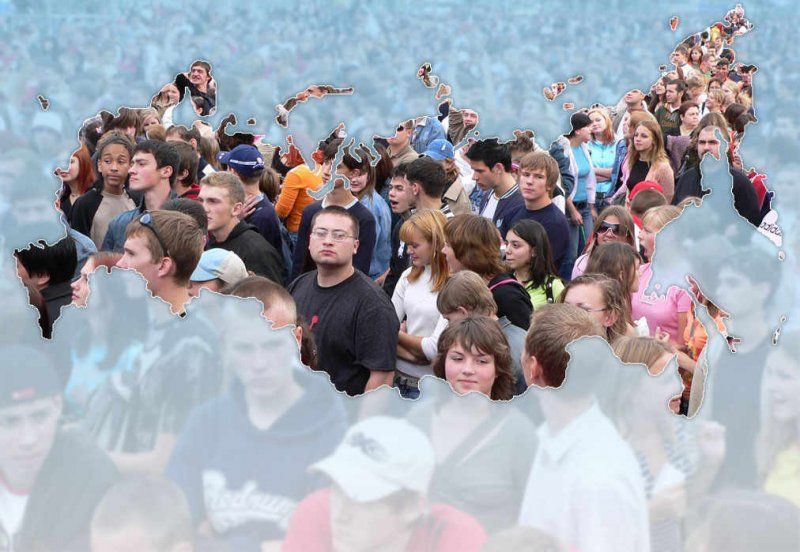 Среднегодовая численность населения города Волгодонска в  2016 году составила 170394 человека. Естественный прирост населения зарегистрирован на уровне «+0,28»  на 1000 населения. 
	Показатель смертности населения в 2016 году по итогам года в городе Волгодонске составил 11,3 на 1000 населения. Несмотря на то, что показатель смертности населения в 2016 году был одним из самых низких показателей по Ростовской области (ниже среднего по городам РО – 13,2 на 1000 населения и среднеобластного по РО – 13,84 на 1000 населения), целевой уровень - 10,4 на 1000 населения в 2016 году достигнут не был. 
	В городе Волгодонске по итогам 2016 года смертность населения от болезней системы кровообращения составила  51,6% от общей смертности населения. 	
	
.
Проблемы, которые должны были быть решены реализацией практики
ПРОБЛЕМА: высокая смертность населения от болезней системы кровообращения. 

		Лидирующую позицию в структуре общей смертности в городе Волгодонске, так же как и по Ростовской области, в России и во всем мире в целом занимает смертность от болезней системы кровообращения.
Организация высокотехнологичной помощи кардиохирургического профиля позволит улучшить доступность получения в наиболее короткие сроки жителями города данного вида медицинской помощи и тем самым будет способствовать сохранению жизни пациентов и улучшению ее качества в дальнейшем.
Возможности, которые позволили реализовать практику
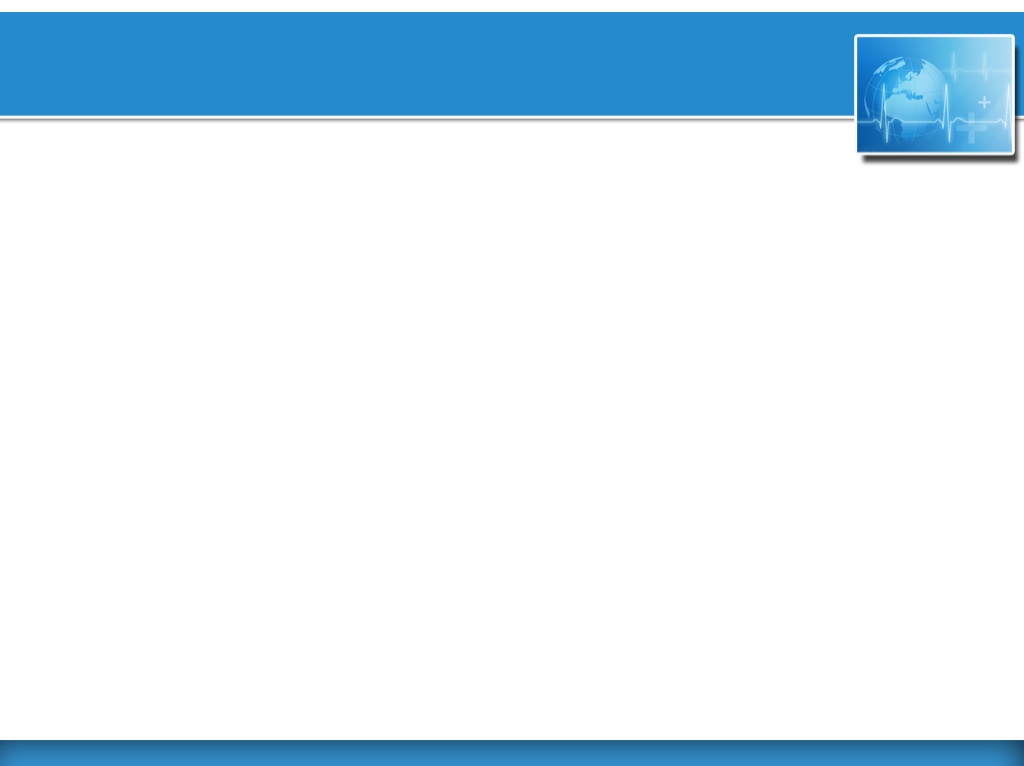 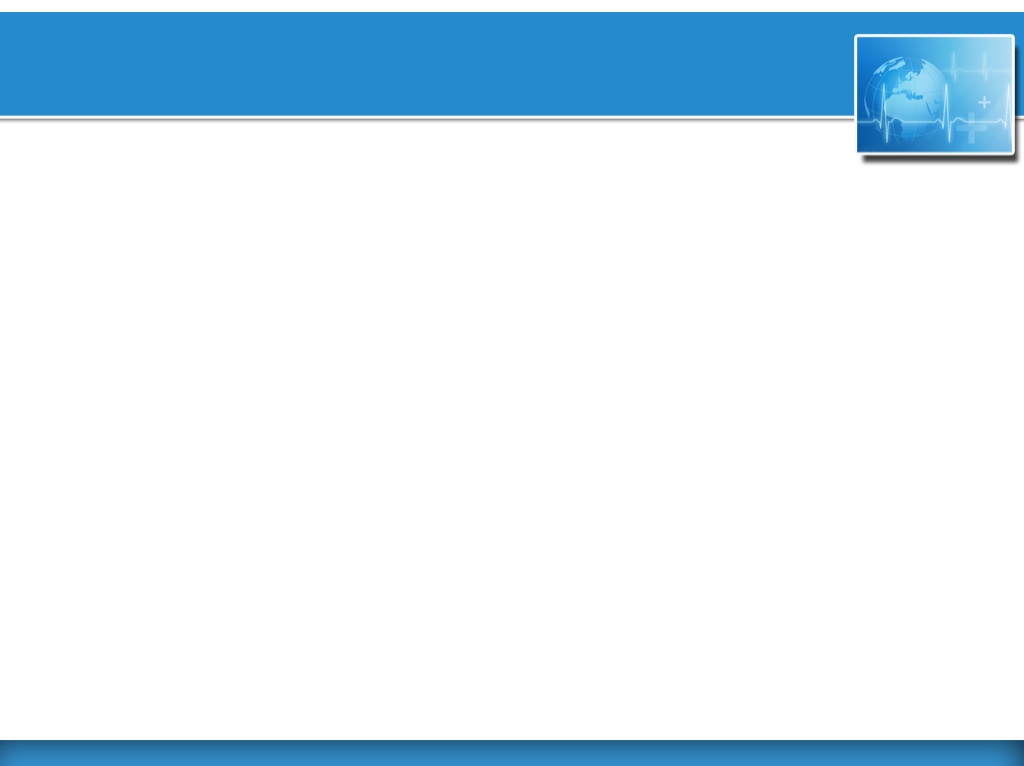 Управление здравоохранения г.Волгодонска
Участники проекта
Специалисты ФГБУ НЦССХ им. А.Н. Бакулева
Врачи-кардиологи учреждений здравоохранения города Волгодонска, оказывающих медицинскую помощь по профилю кардиология
Администрация города Волгодонска
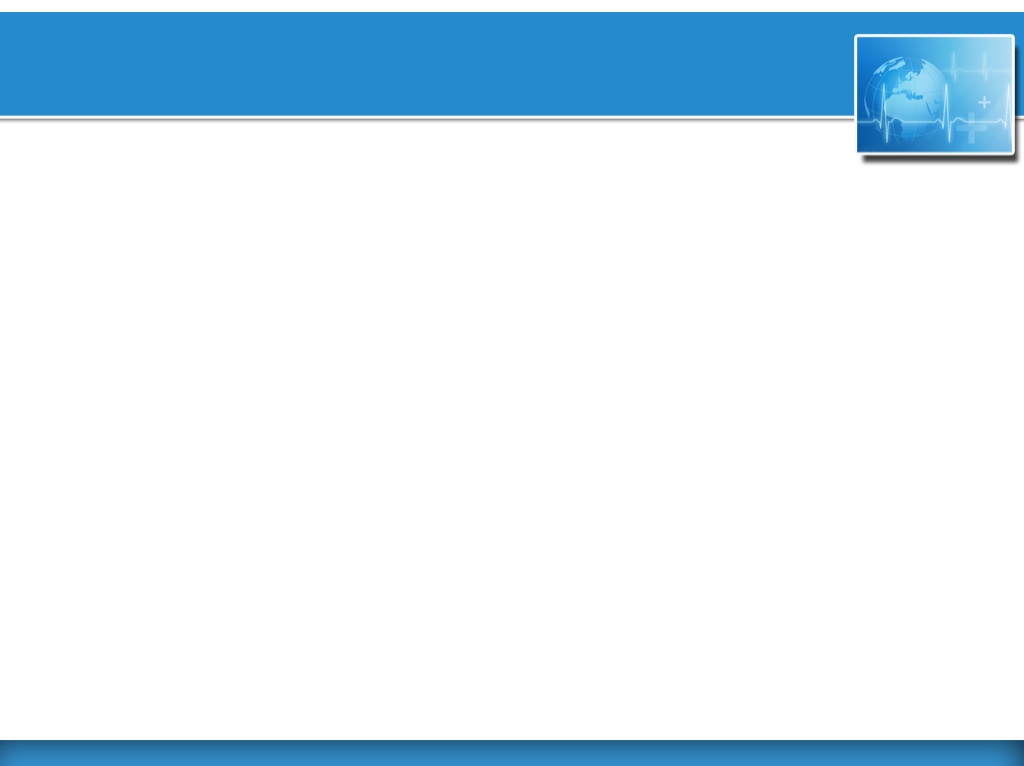 Дорожная карта реализации практики
1. Разработка проекта
2. Согласование проекта
3. Подписание Соглашения о сотрудничестве
4. Освещение проекта в СМИ
5. Подготовка пациентов к проведению консультаций
6. Отбор и направление пациентов на проведение ВМП
7. Осуществление ВМП в условиях ФГБУ НЦССХ им. А.Н. Бакулева
8. Обеспечение дальнейшего диспансерного наблюдения за пациентами
Итоги реализации практики
Исходная ситуация
Затраты на реализацию проекта
Медицинская помощь, оказываемая в рамках Соглашения о сотрудничестве между Федеральным государственным бюджетным учреждением «Научный Центр Сердечно-сосудистой патологии им. А.Н. Бакулева МЗ РФ» и Управлением здравоохранения г.Волгодонска, осуществляется в рамках обязательного медицинского страхования и предоставляется гражданам бесплатно.
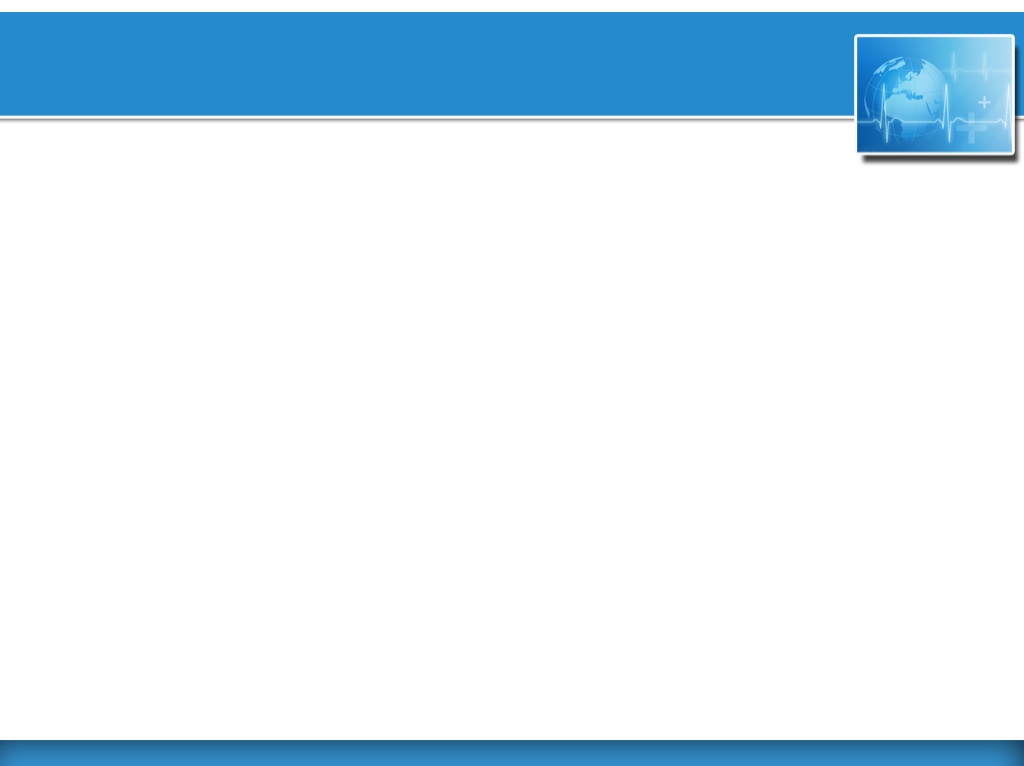 Результаты проекта
Приезд специалистов «Научный Центр Сердечно-сосудистой патологии им. А.Н. Бакулева МЗ РФ» в город Волгодонск осуществлен 5 раз.
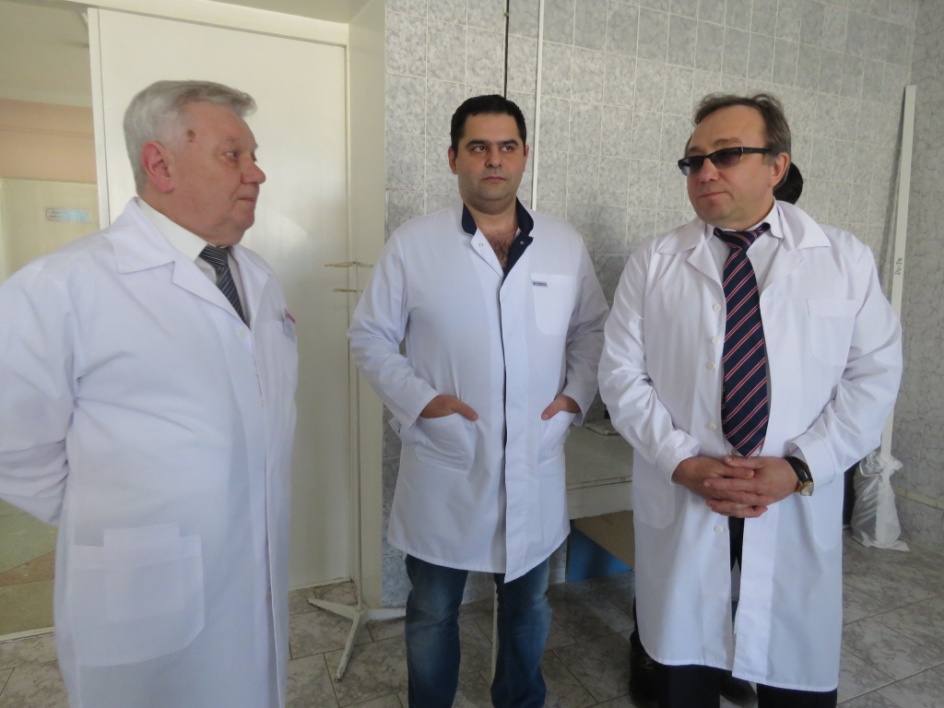 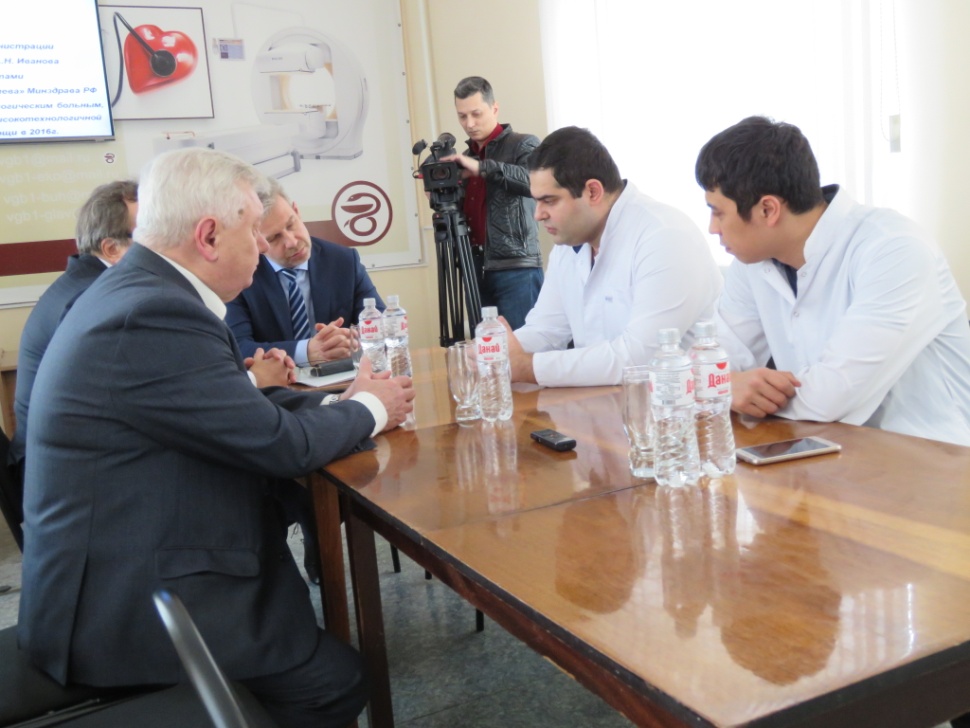 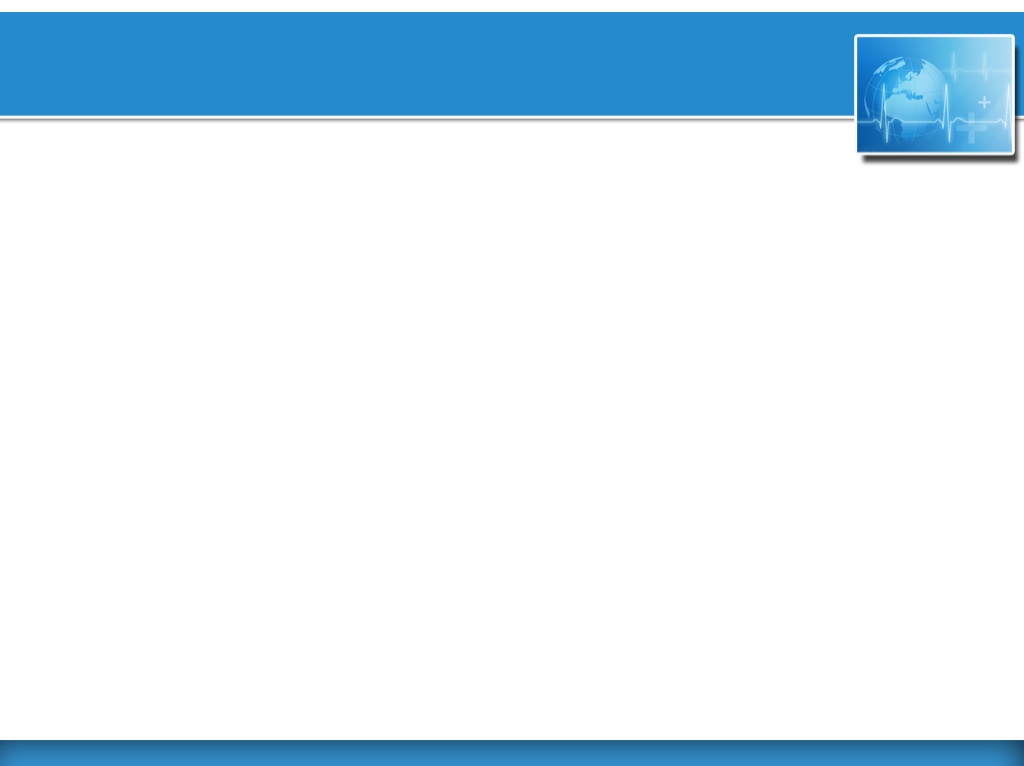 Результаты проекта
Проконсультировано специалистами ФГБУ НЦССХ им. А.Н. Бакулева 423 пациента кардиологического профиля.
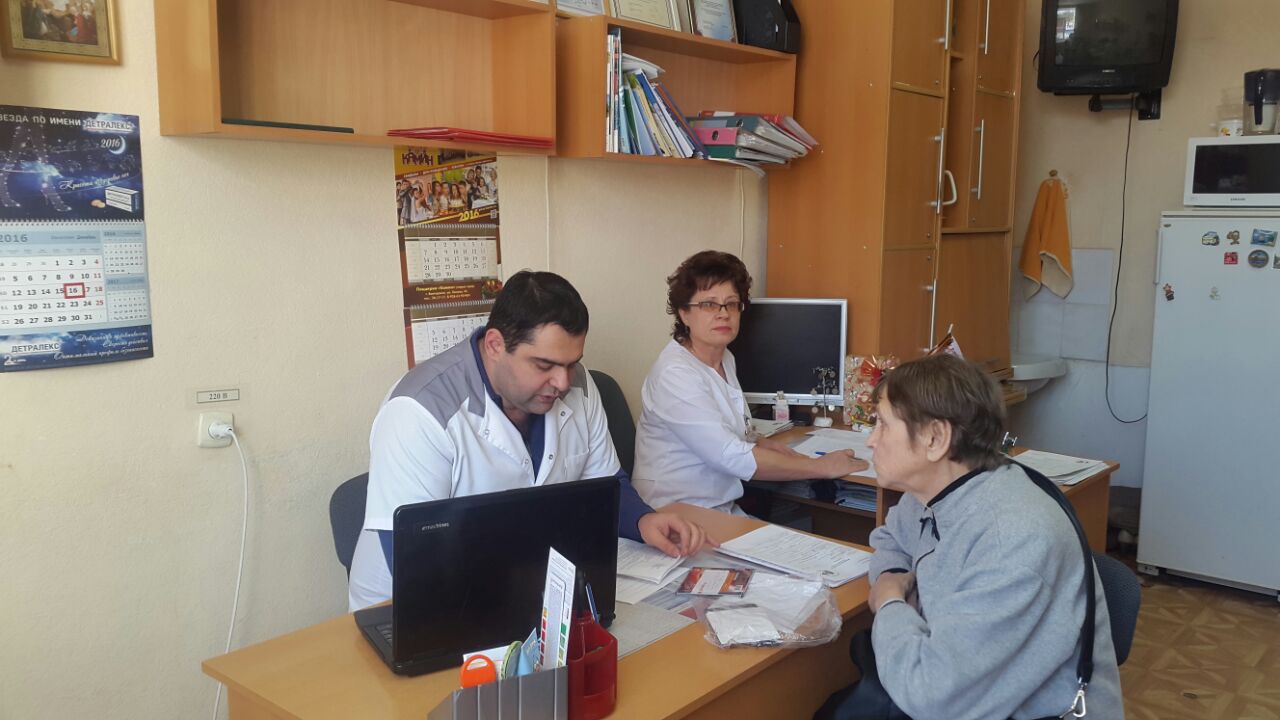 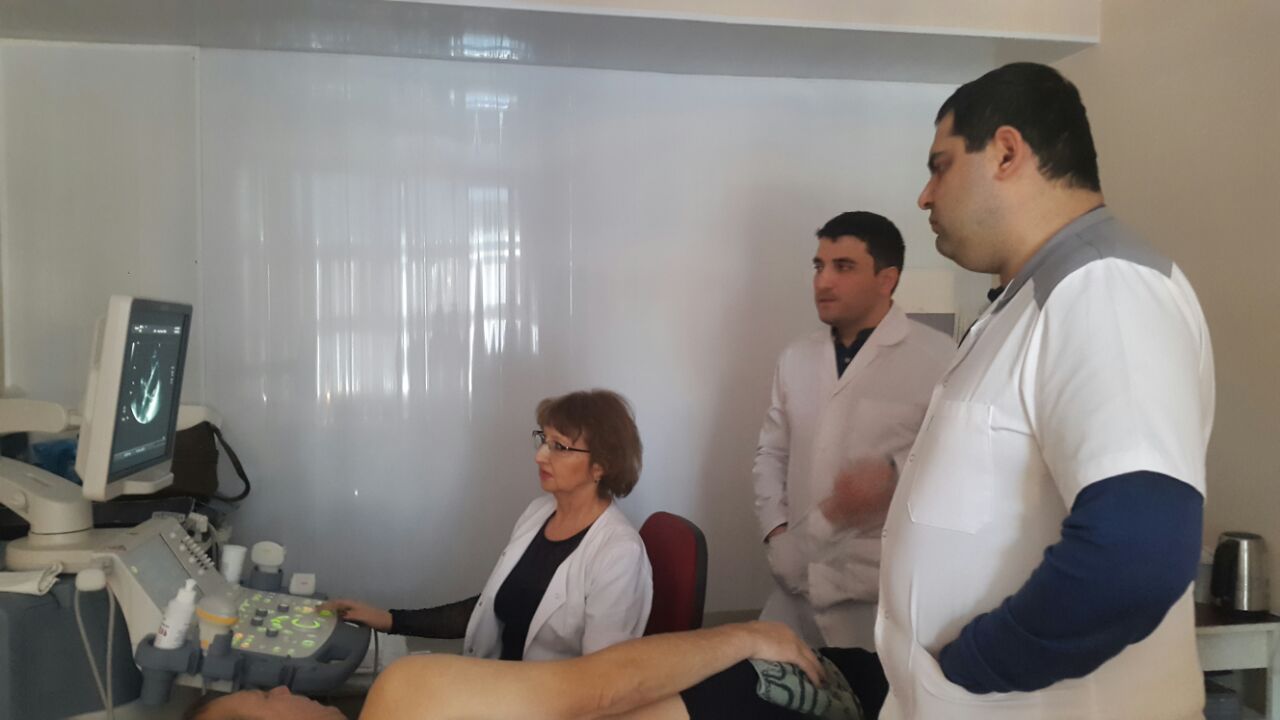 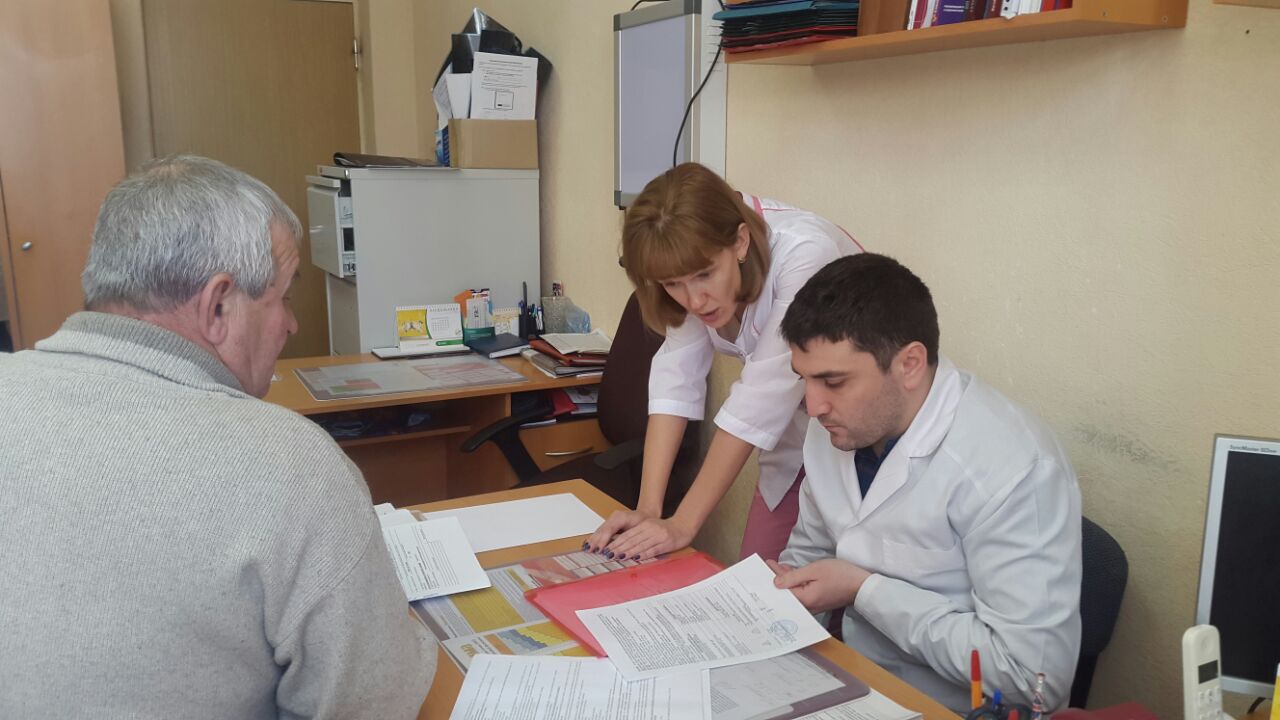 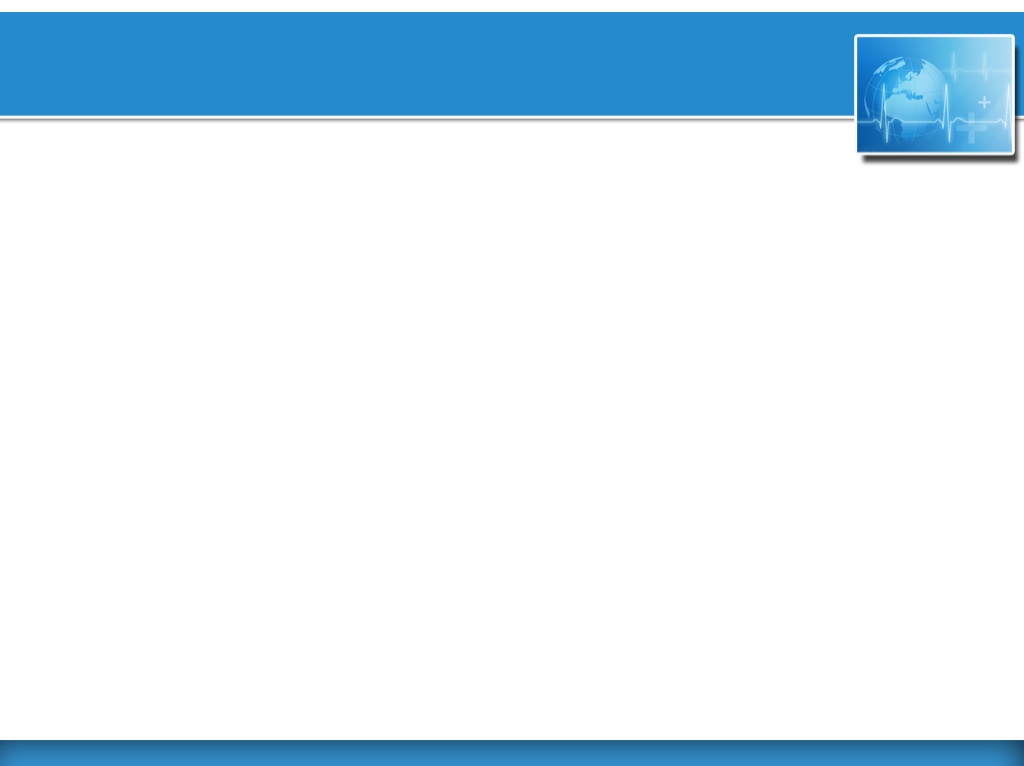 Результаты проекта
Направленно для дальнейшего лечения в ФГБУ НЦССХ им. А.Н. Бакулева 162 пациента.
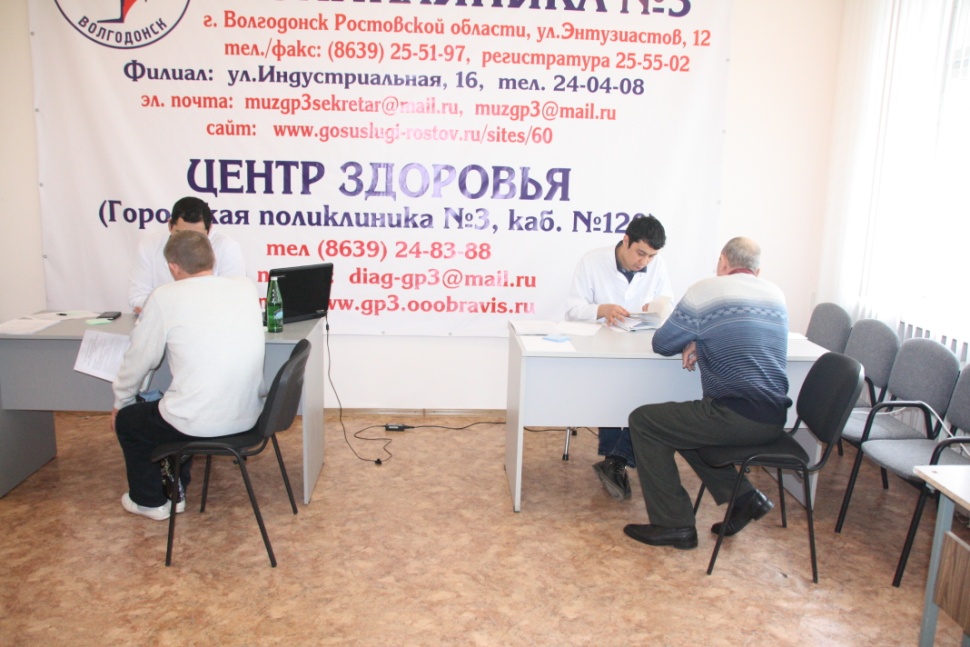 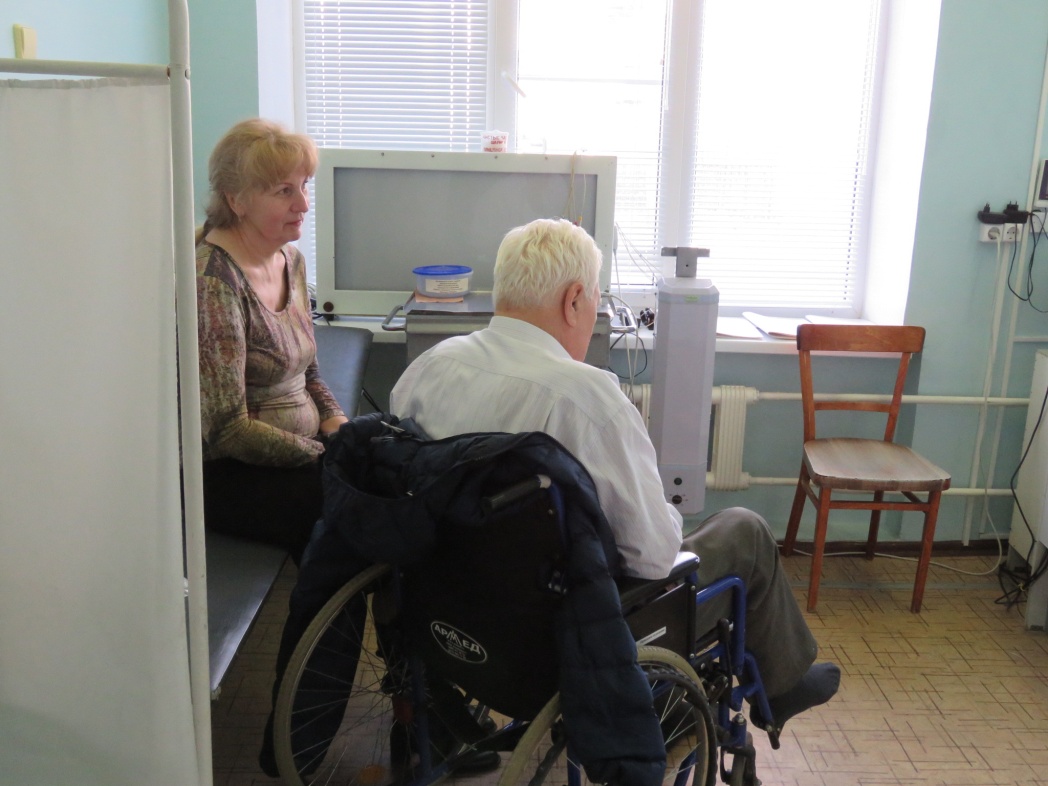 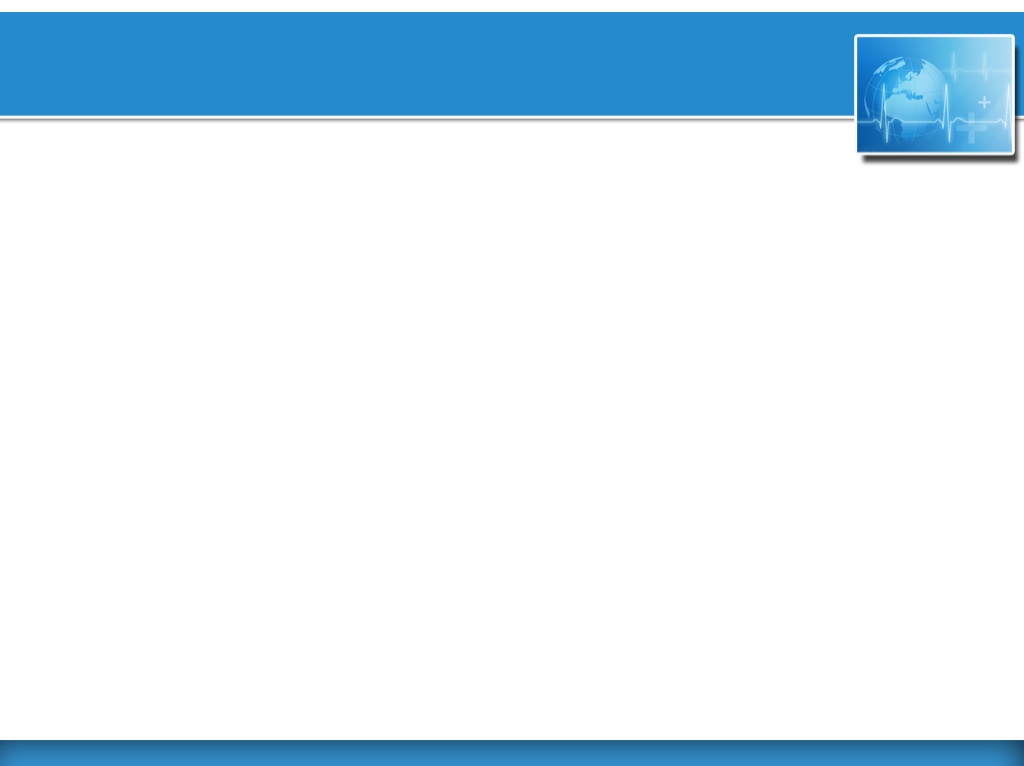 Результаты проекта
В ФГБУ НЦССХ им. А.Н. Бакулева кардиохирургическая помощь оказана  84 пациентам, в том числе проведено 28 кардиологических операций на открытом сердце в условиях искусственного кровообращения.
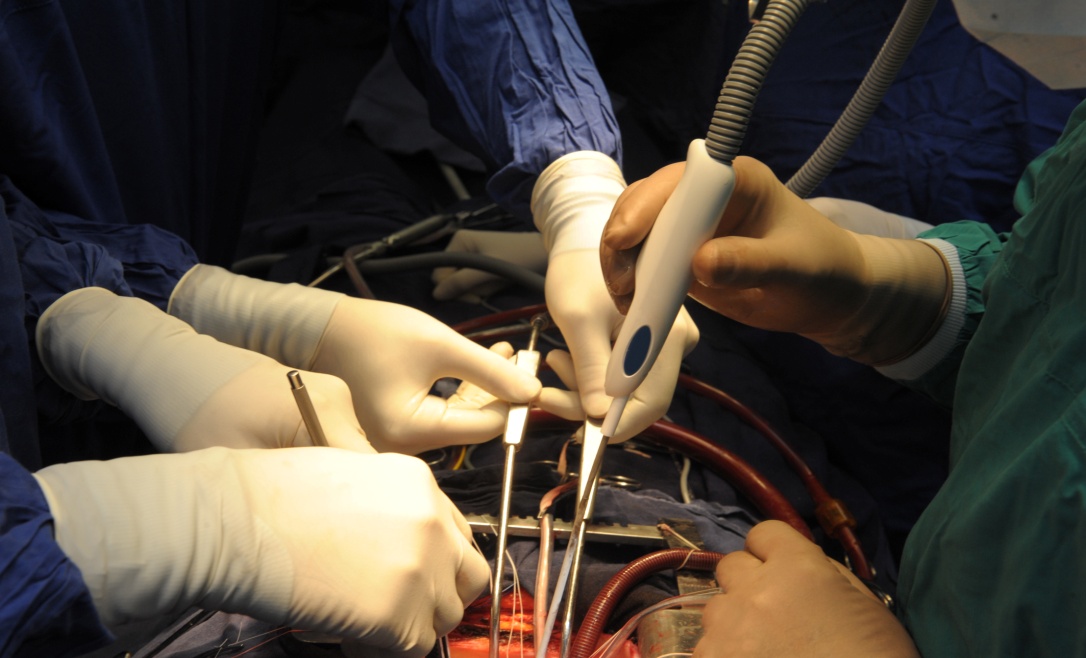 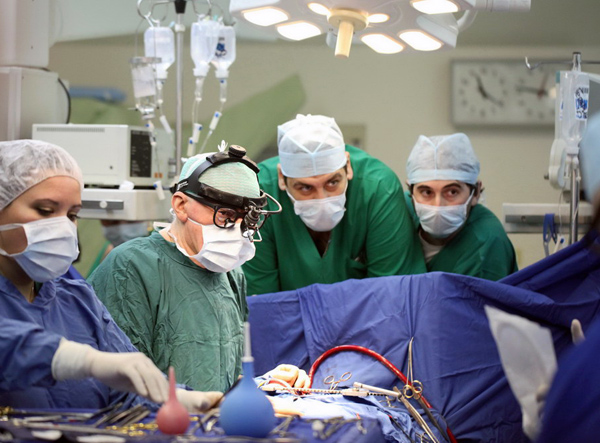 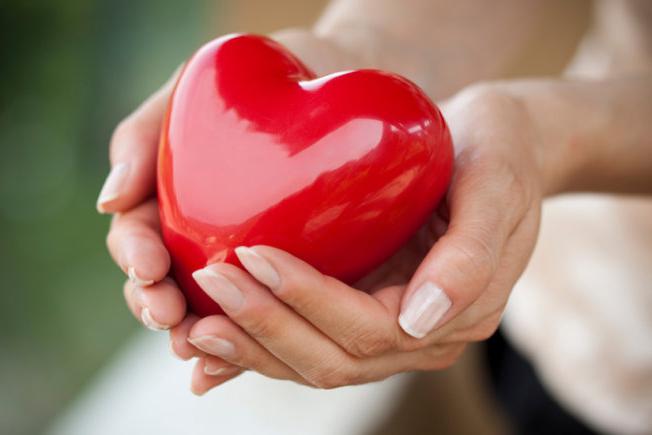 Итоги реализации практики
С момента реализации проекта показатель общей смертности населения города Волгодонска  снизился с  11,3 в 2016 году до 9,82 на 1000 населения по итогам 6 месяцев 2017 года.

	Показатель смертности от болезней системы кровообращения снизился с 581,59 на 100 тыс. населения в 2016 году до 516,87 на 100 тыс. населения по итогам 6 месяцев 2017 года.
Выгоды, полученные в результате внедрения практики
Повышение доступности и качества высокотехнологичной медицинской помощи, в том числе в рамках обязательного медицинского страхования,  в частности:

 проведение консультаций специалистами ФГБУ НЦССХ им. А.Н. Бакулева непосредственно по месту жительства населения,  

возможность получить плановую и экстренную кардиохирургическую помощь в ФГБУ НЦССХ им. А.Н. Бакулева в короткие сроки без согласования на областном уровне.
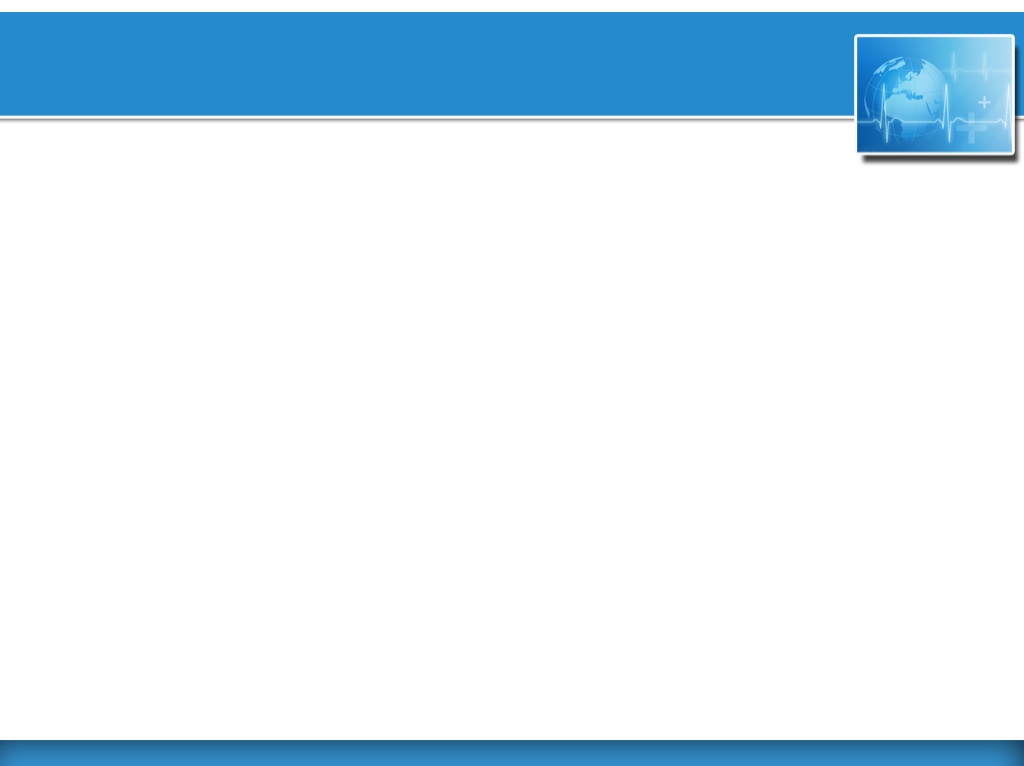 Список контактов, ответственных за реализацию проекта в городе Волгодонске
СПАСИБО ЗА ВНИМАНИЕ